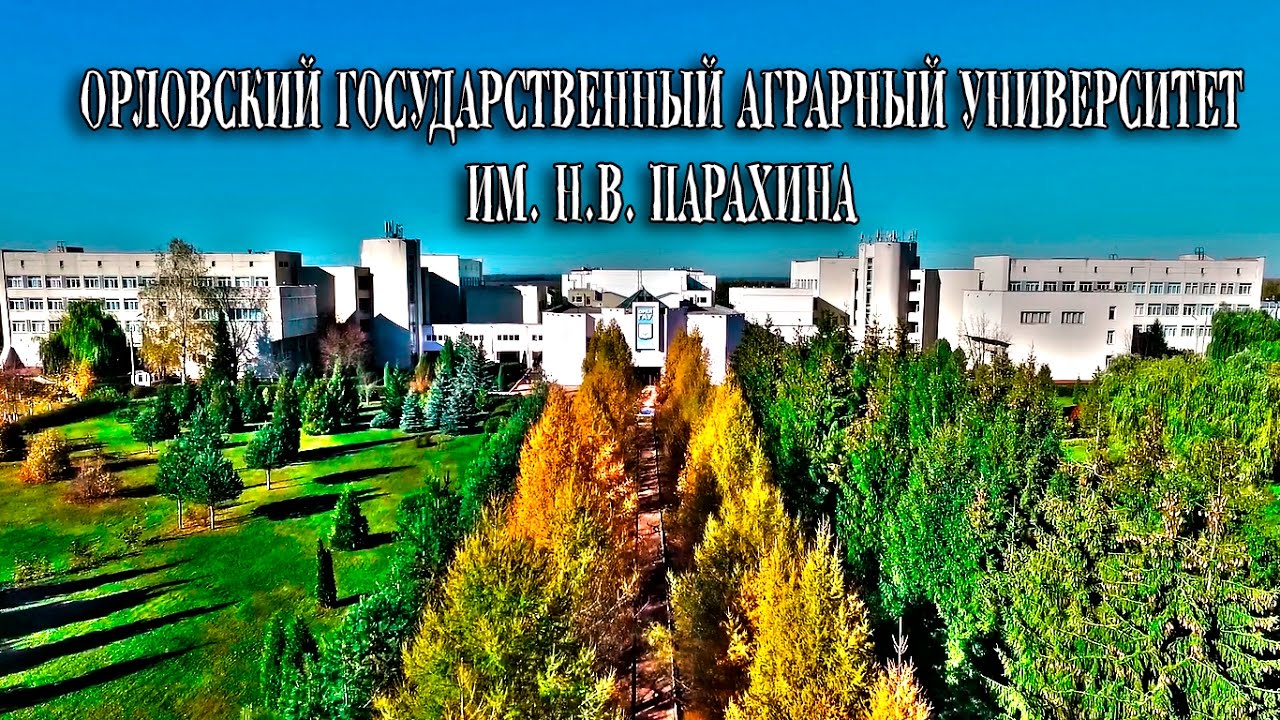 Лучшие  вузовские  издания
     2016 – 2018 гг .
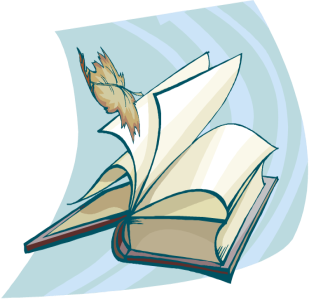 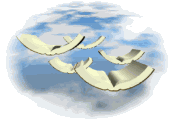 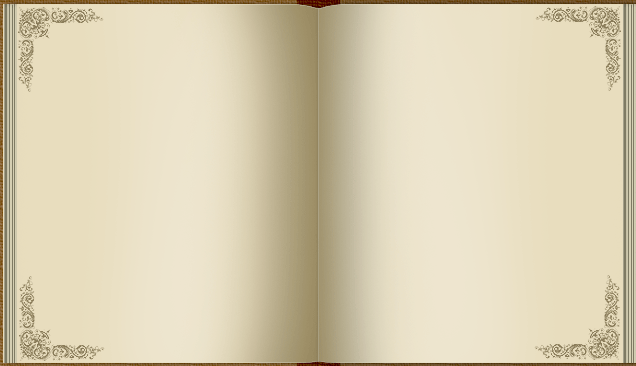 Факультет  агробизнеса  и экологии
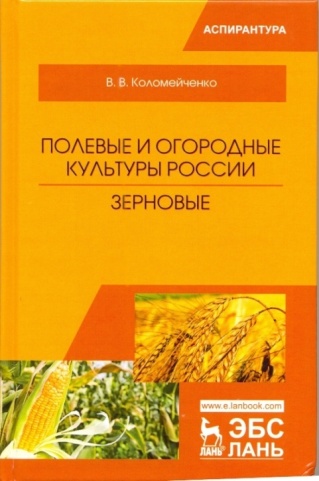 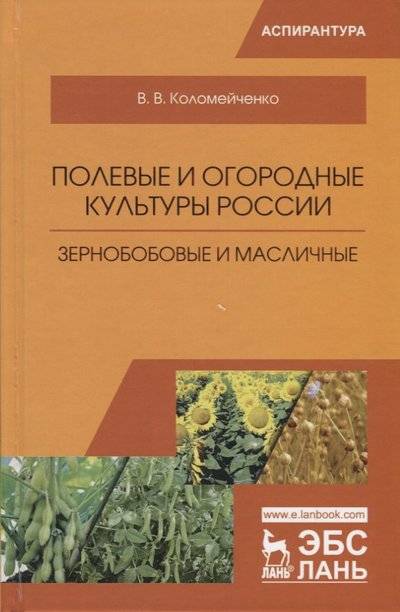 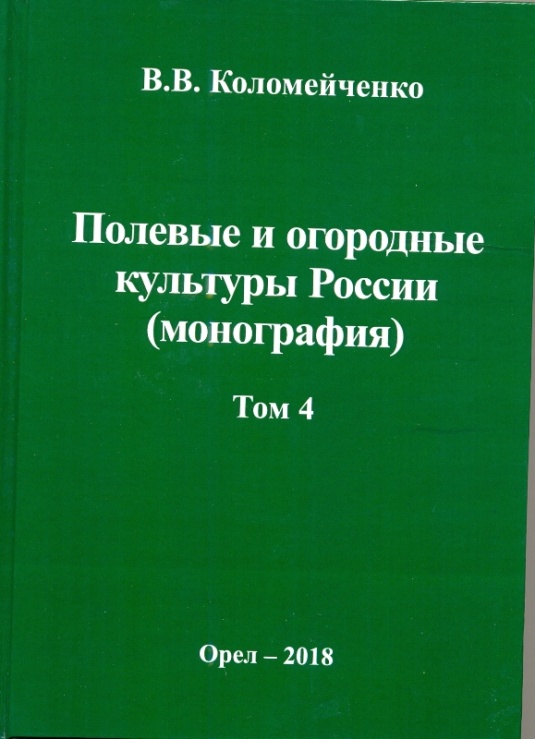 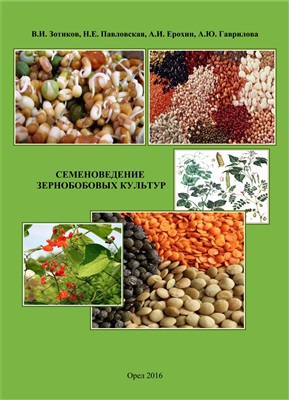 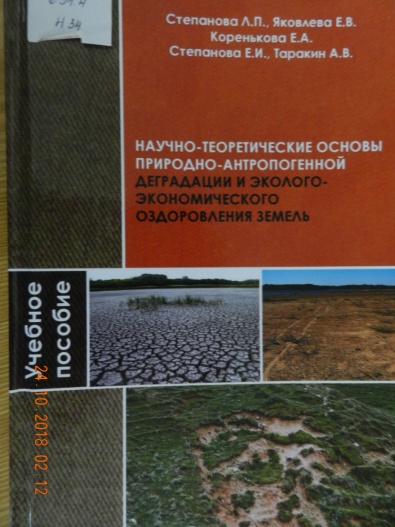 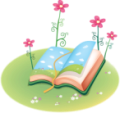 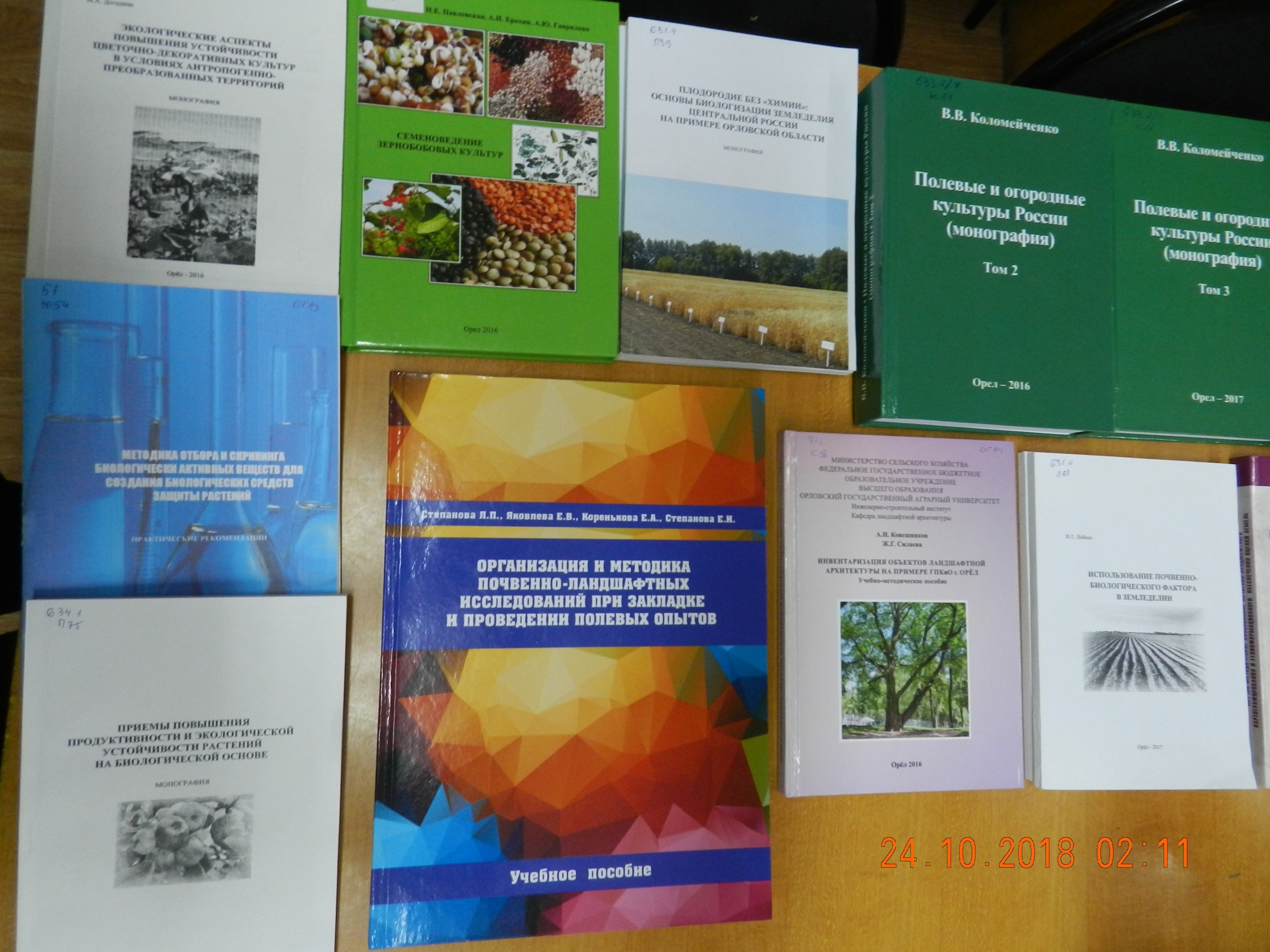 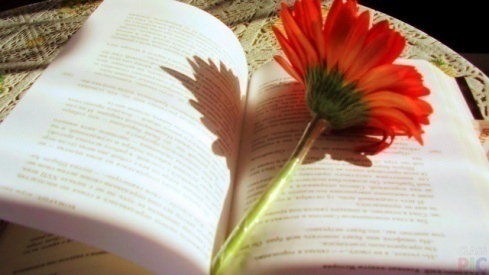 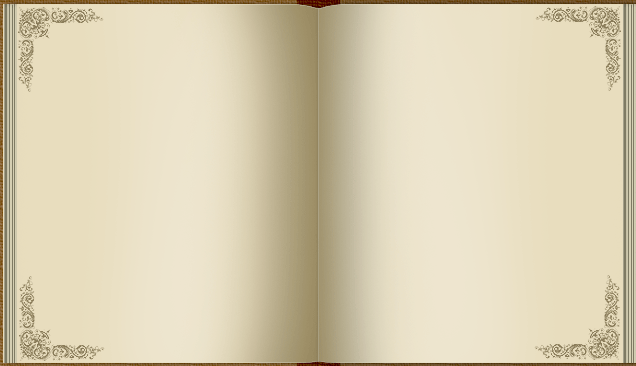 Факультет 
 агротехники  и энергообеспечения
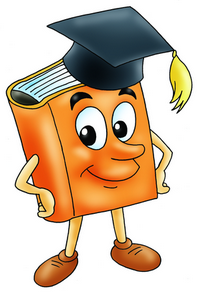 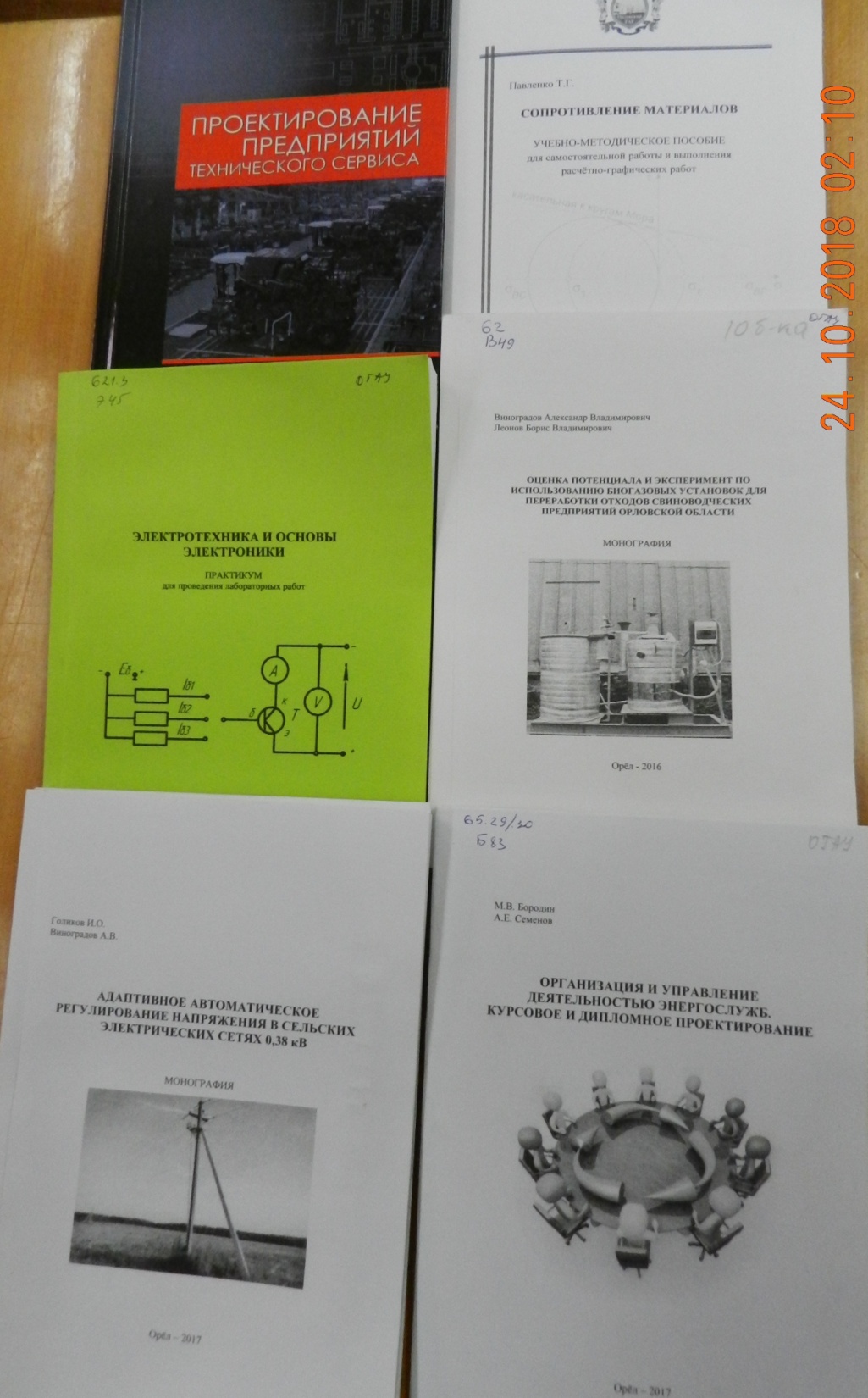 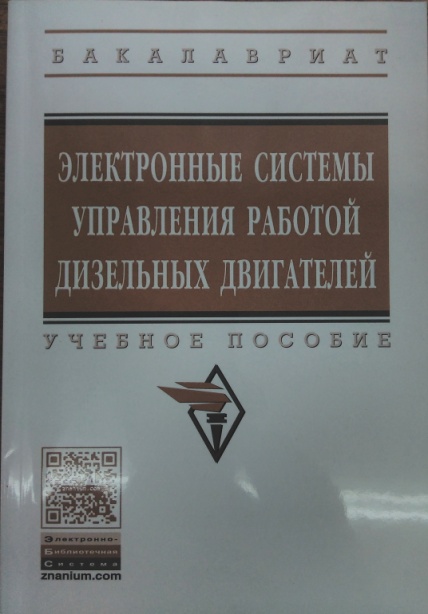 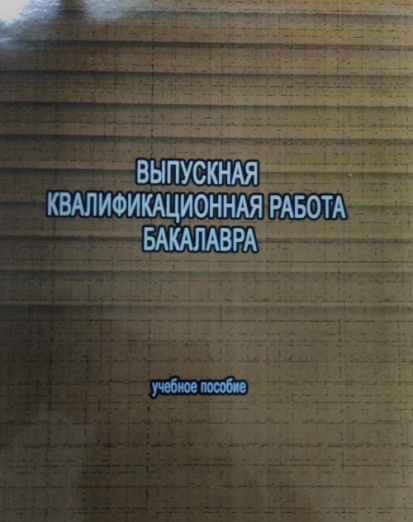 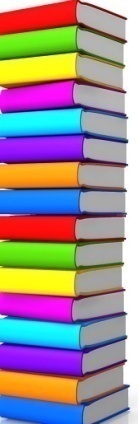 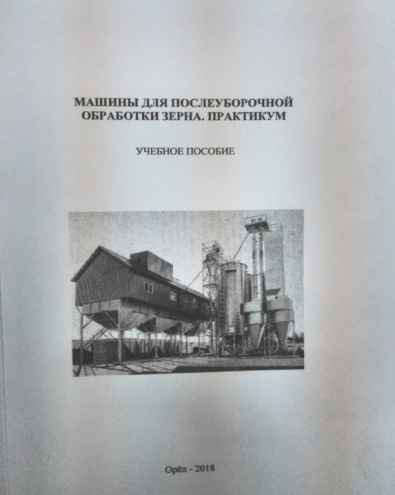 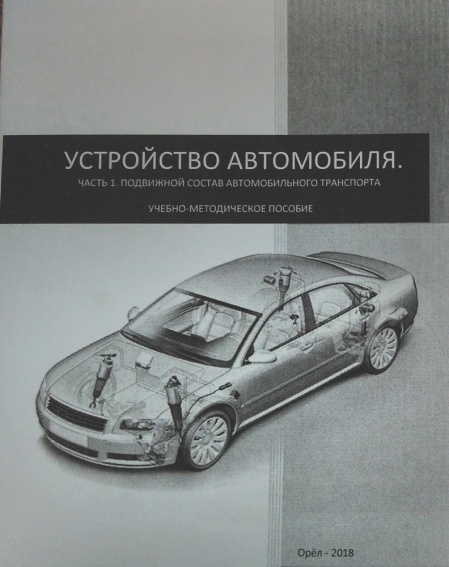 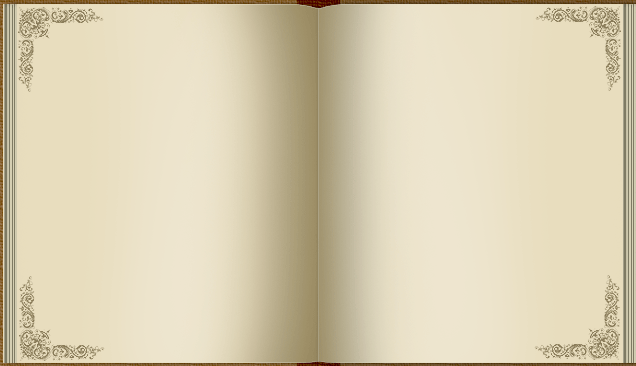 Факультет биотехнологии и ветеринарной 
медицины
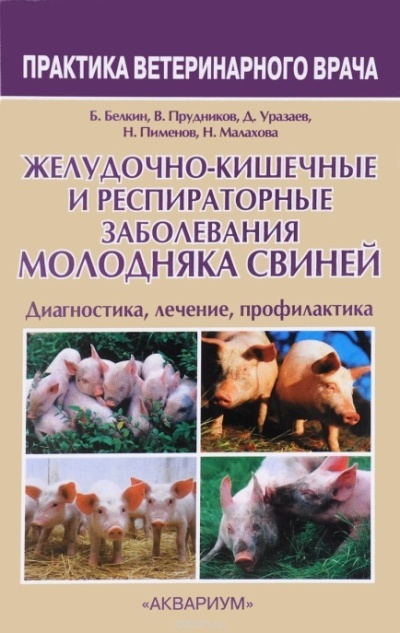 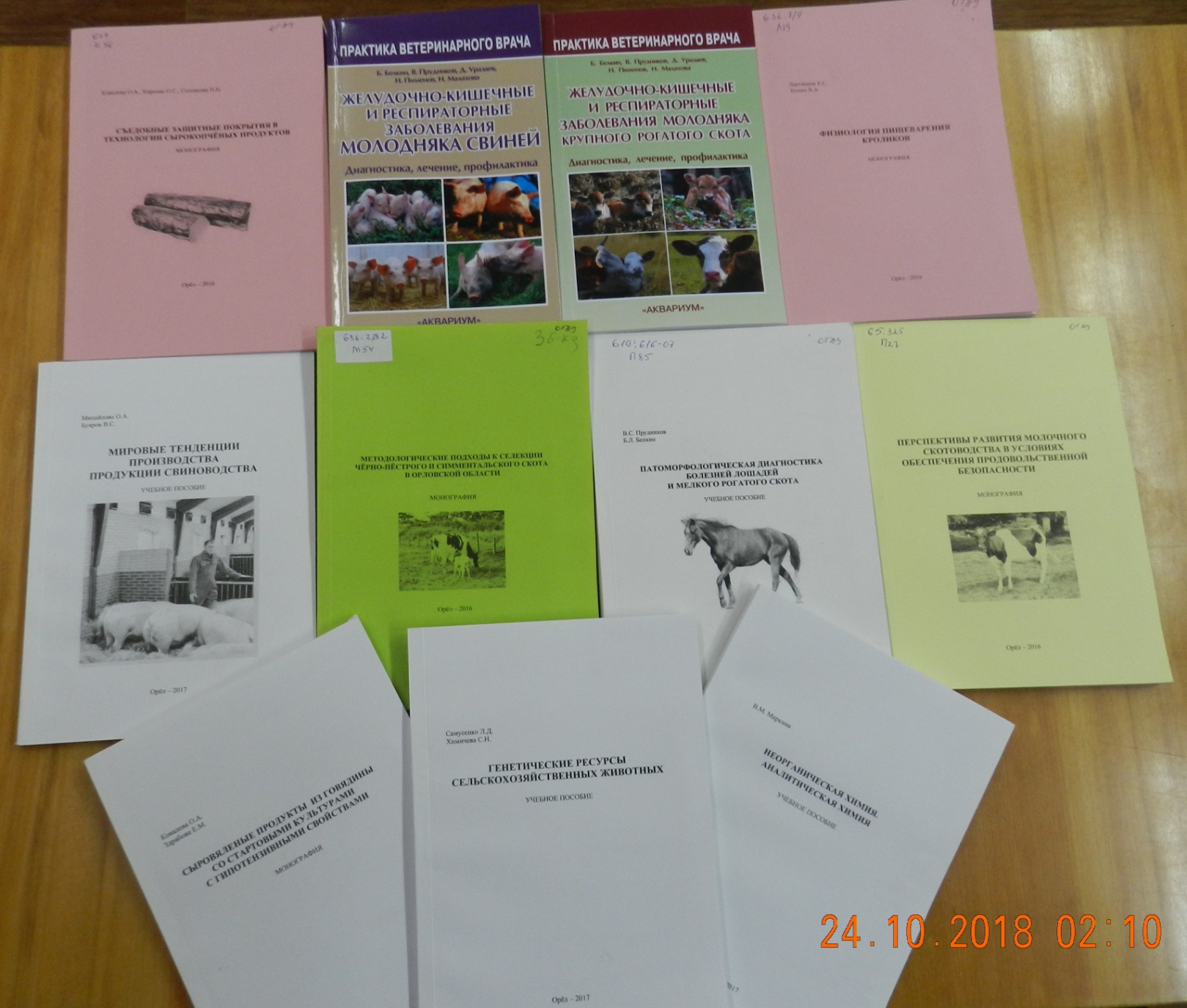 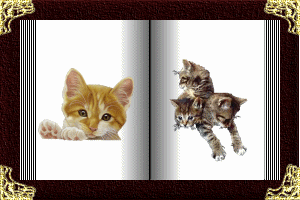 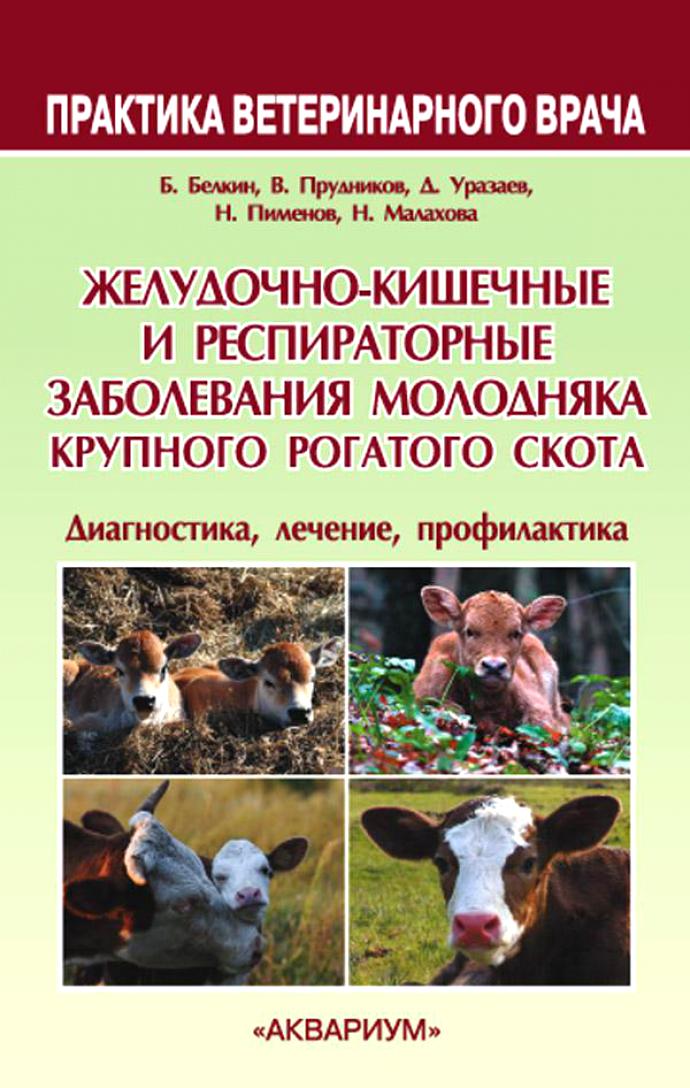 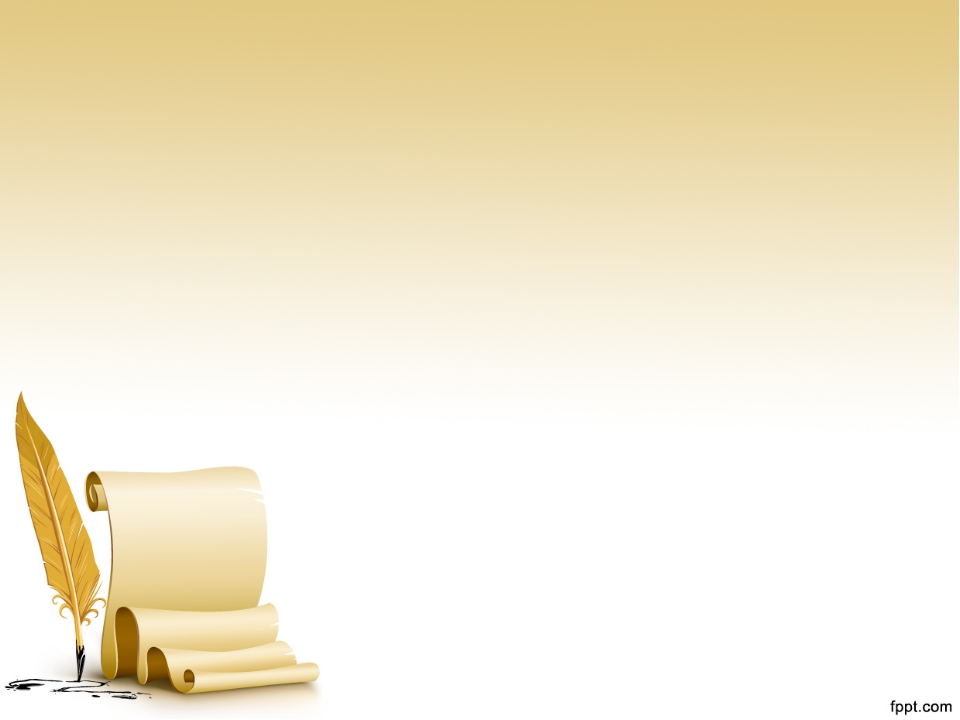 Экономический 
факультет
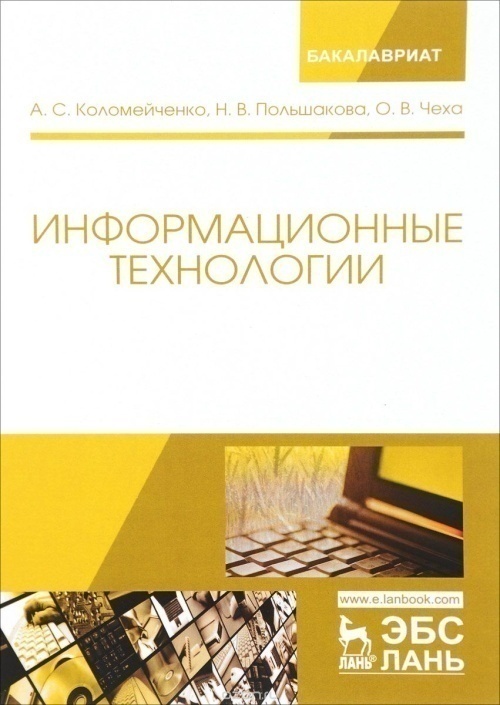 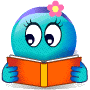 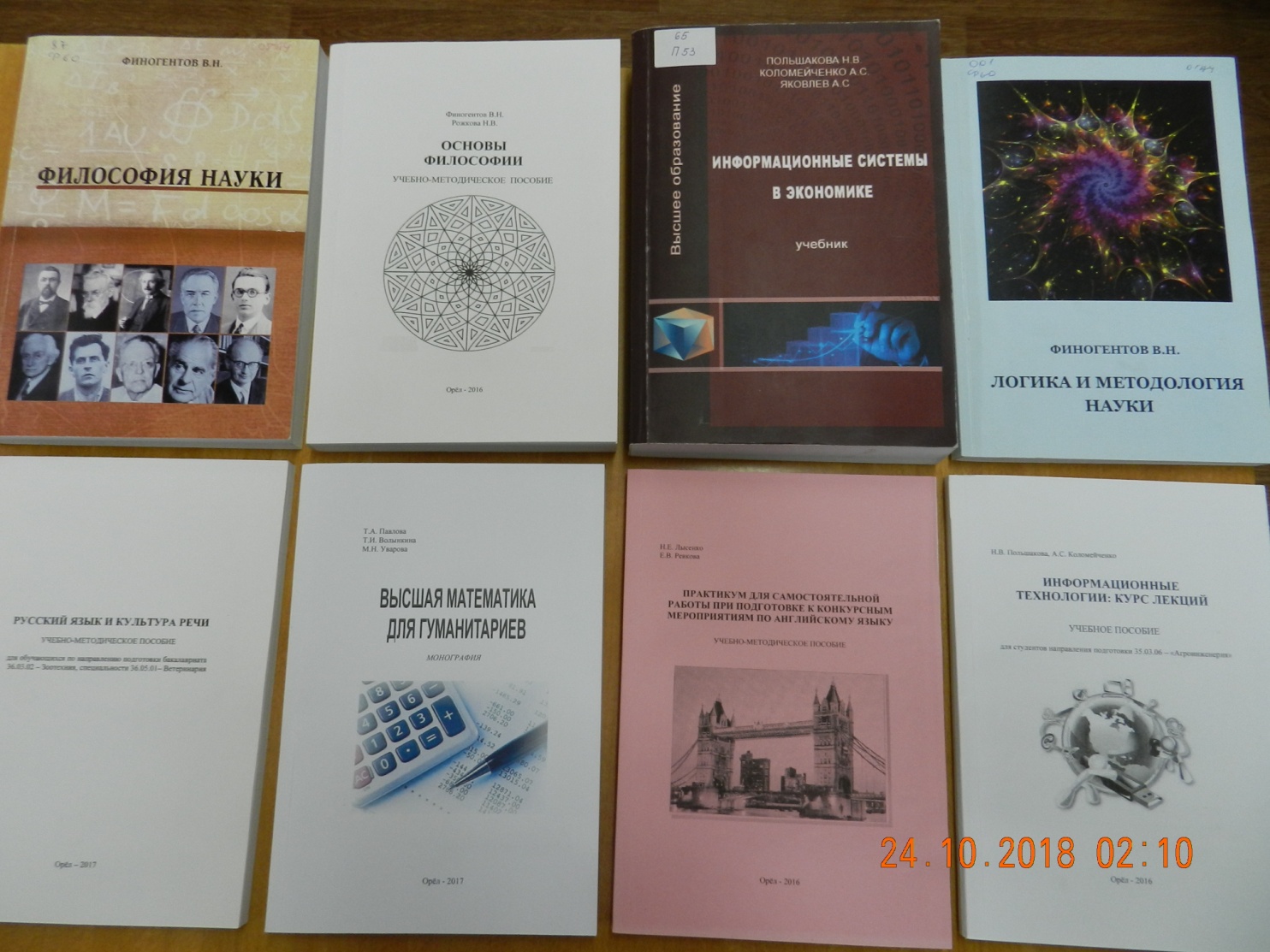 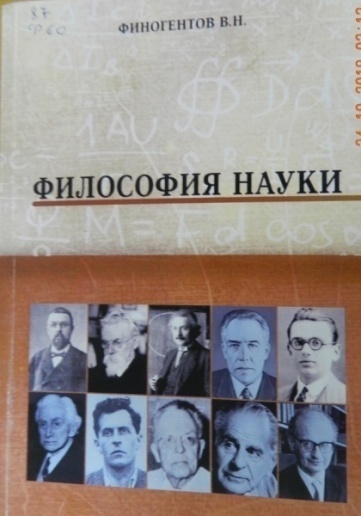 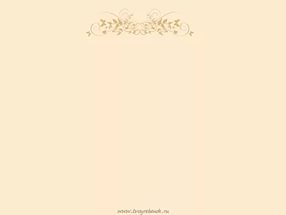 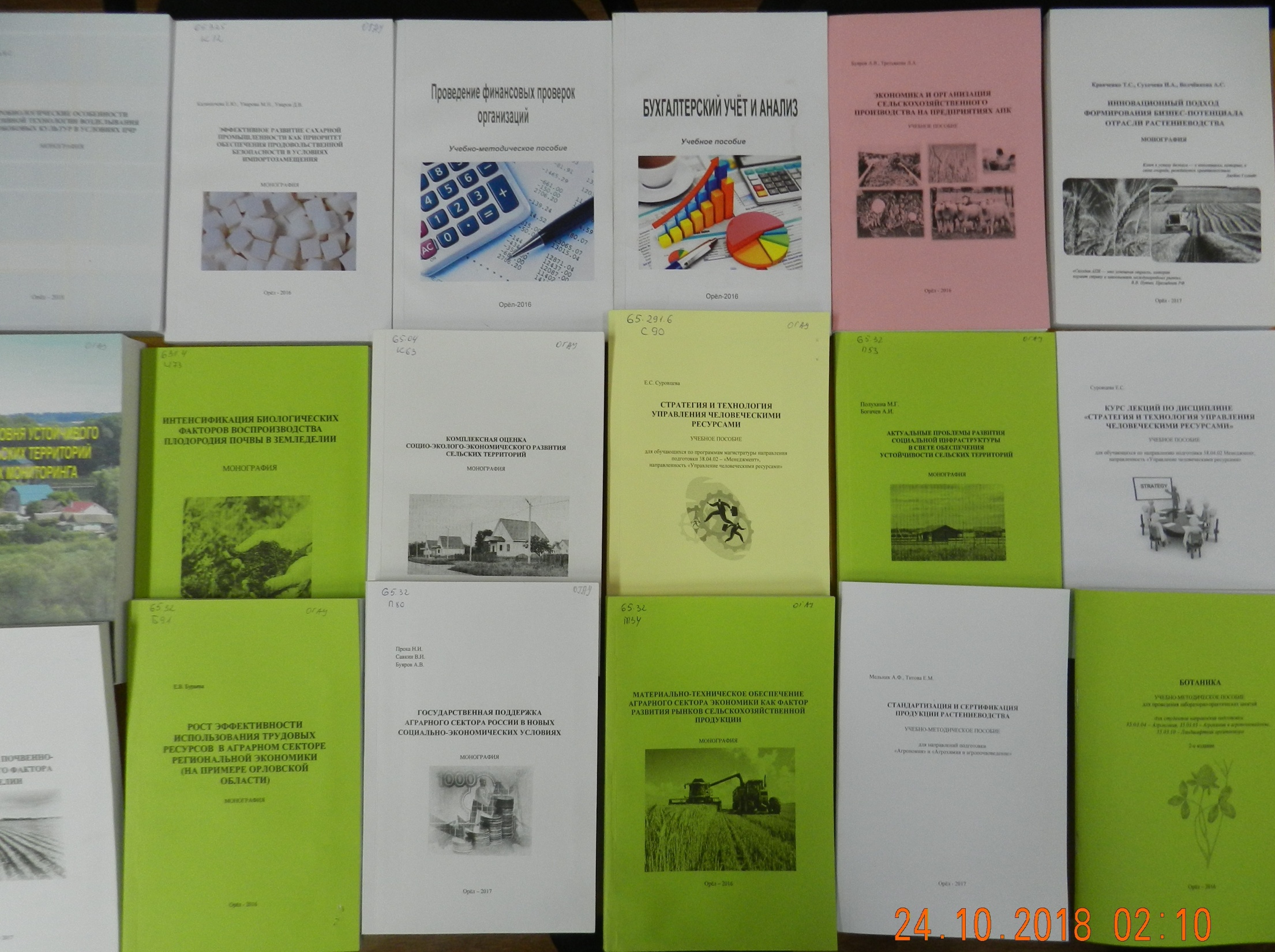